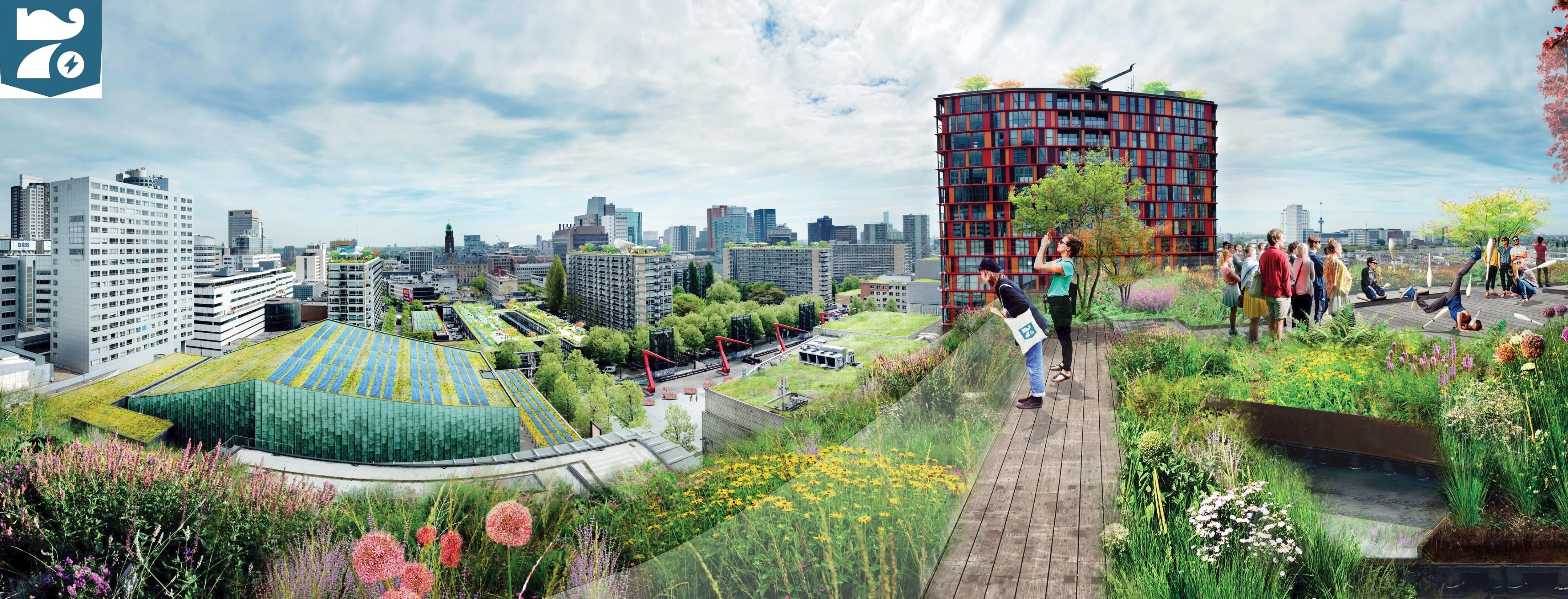 IBS De Leefbare Stad
11-10-2023
Jaar 3 – Periode 1
Les 4
Water en energie
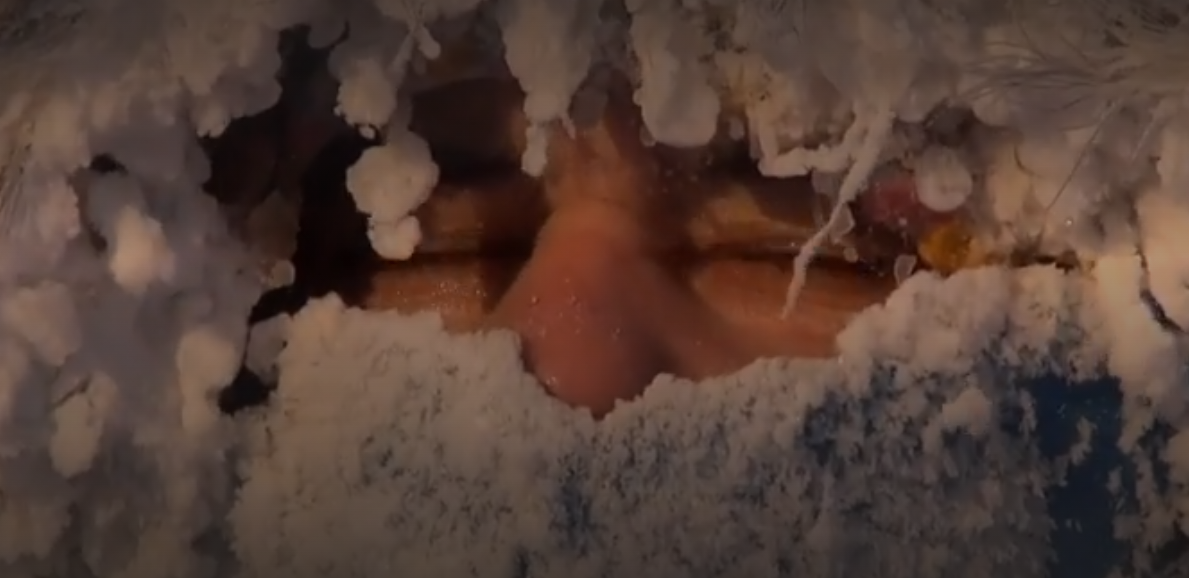 https://www.npostart.nl/icescream/16-02-2018/VPWON_1276271
De wens als vertrekpunt
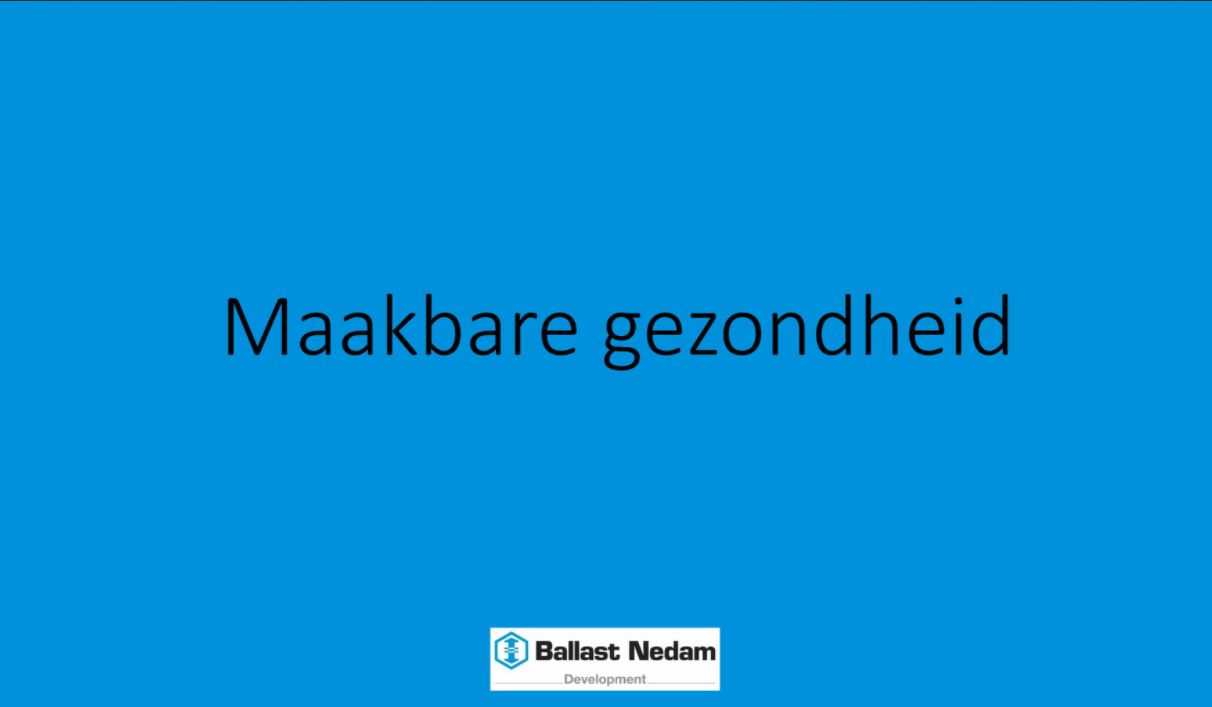 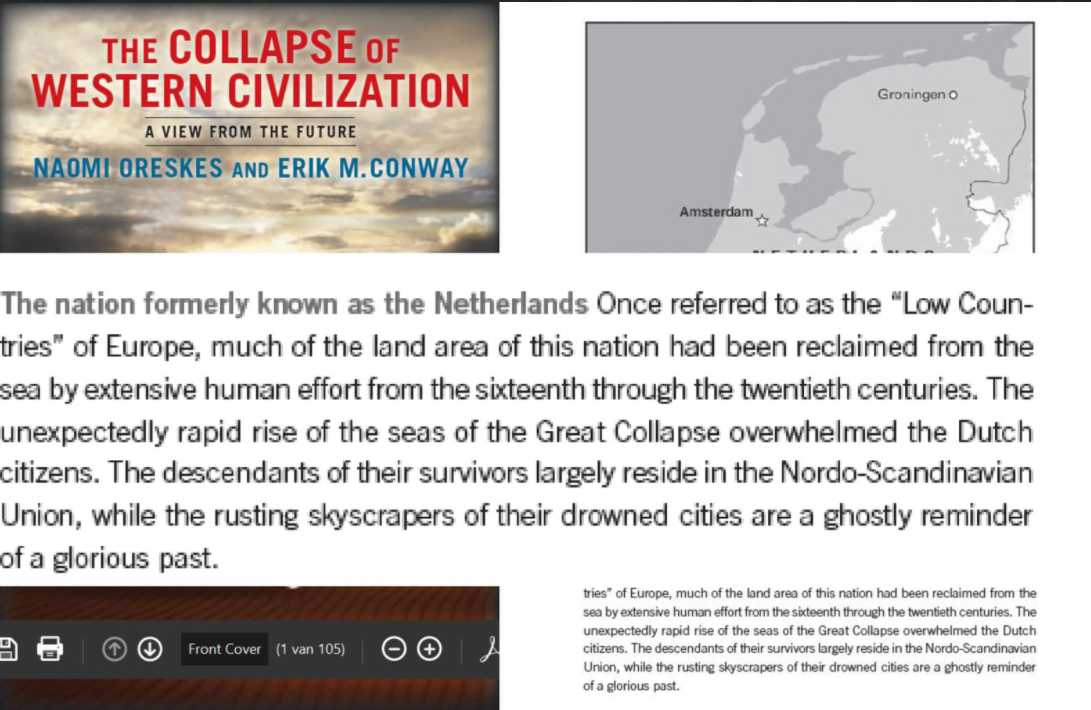 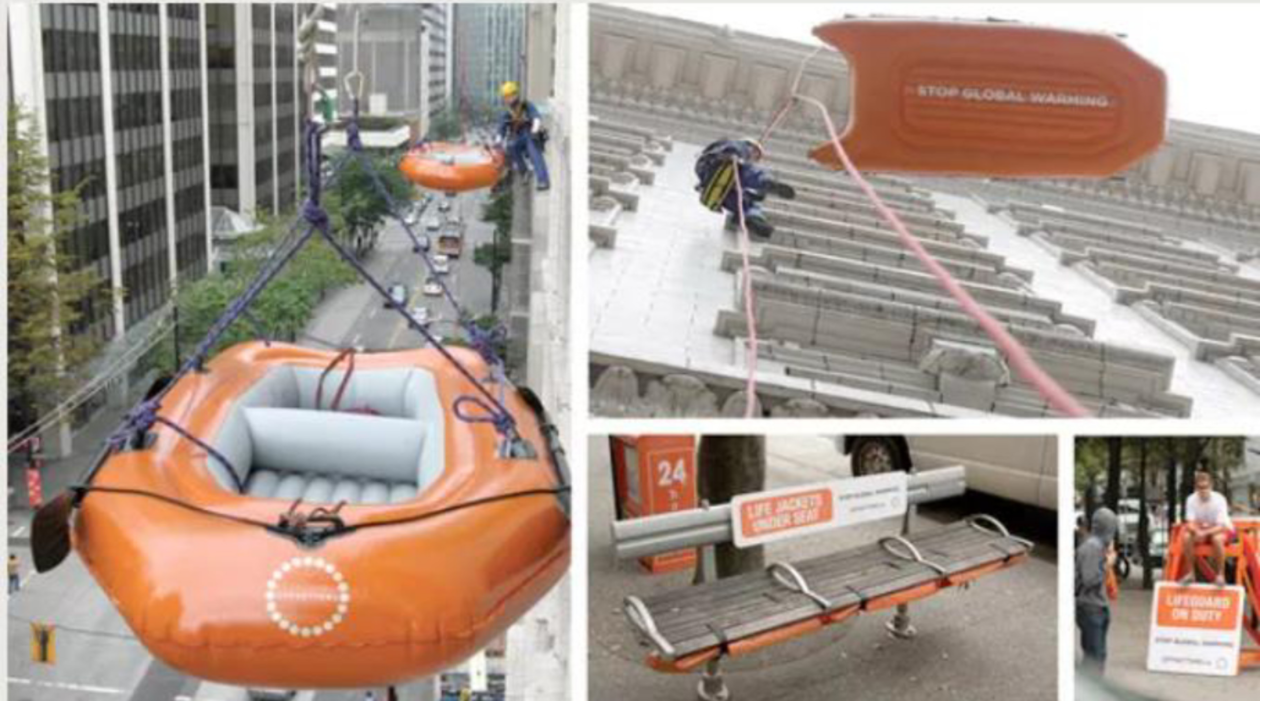 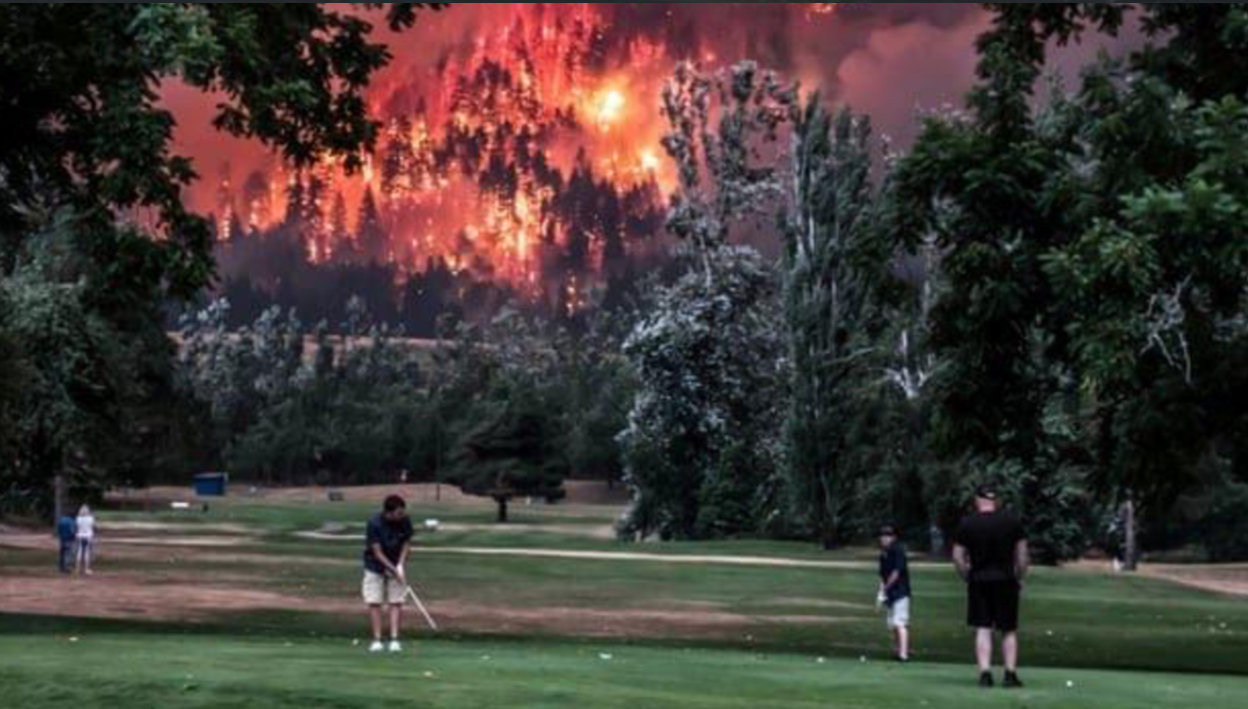 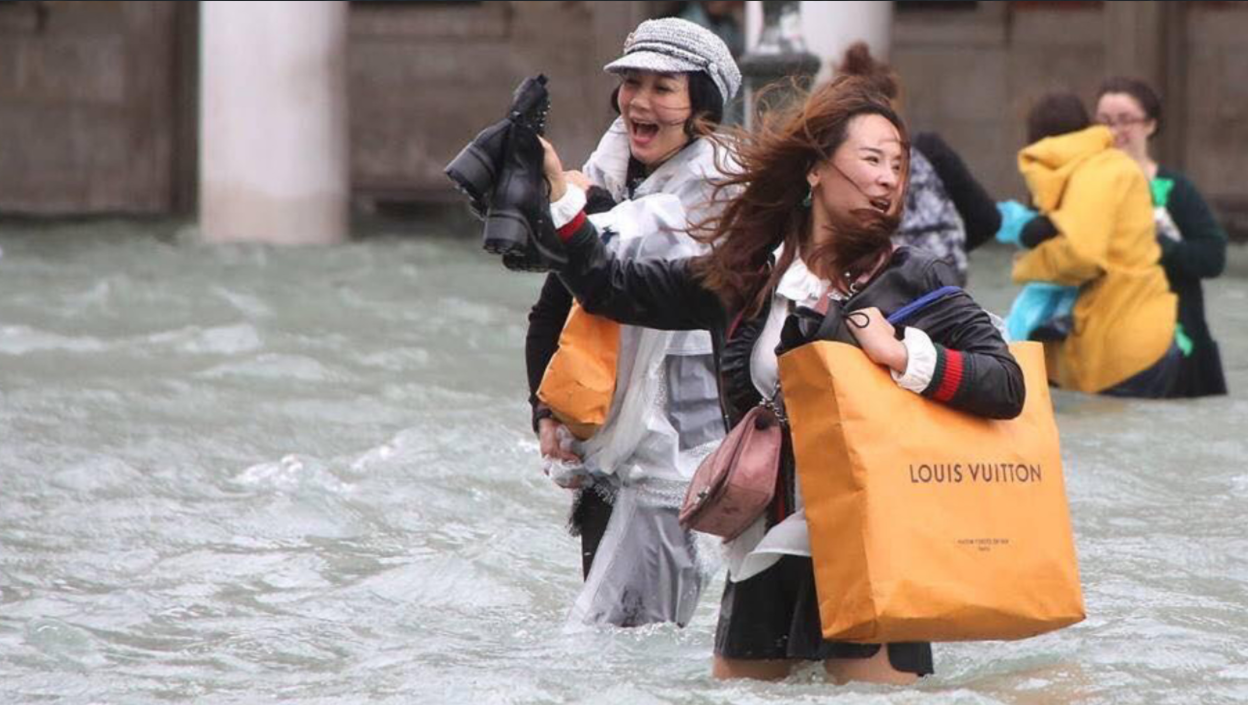 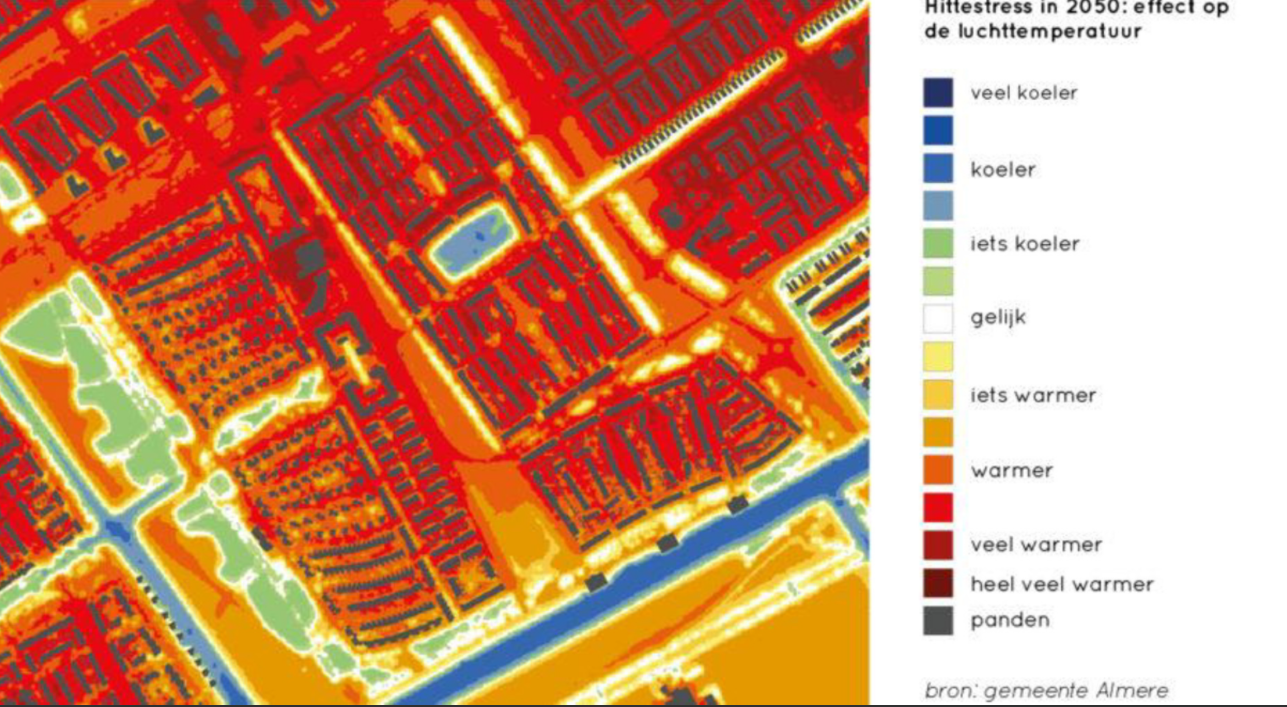 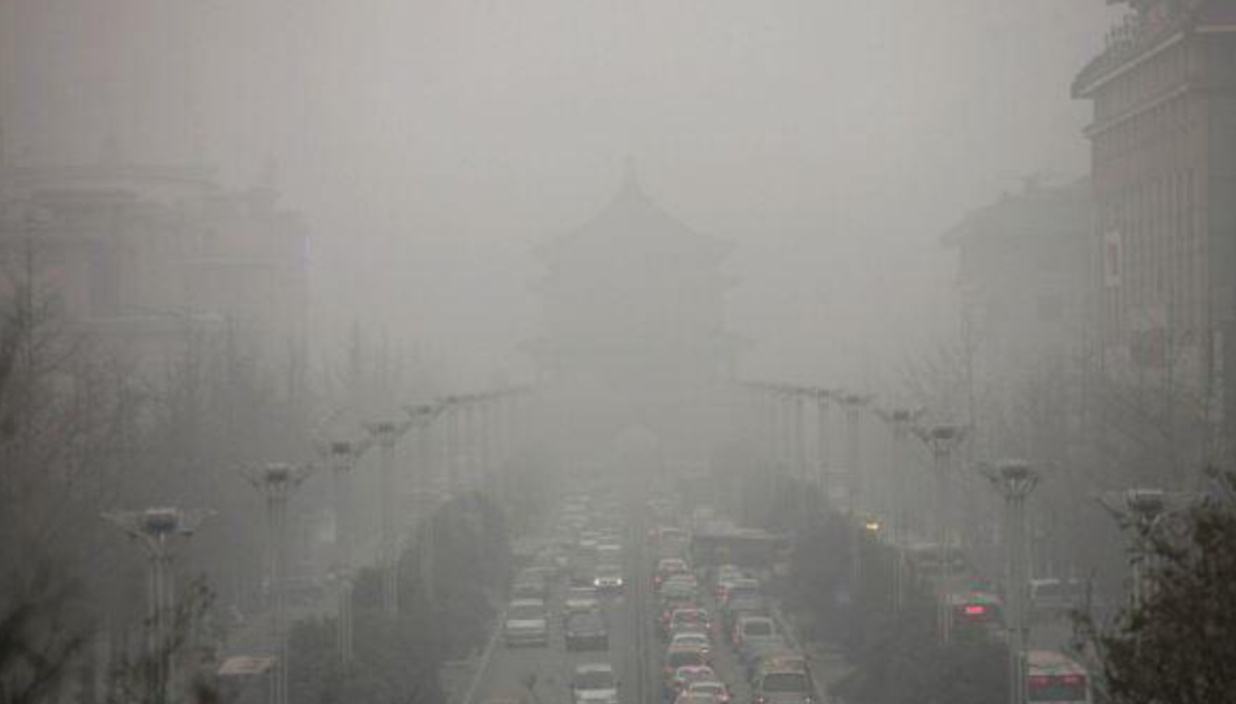 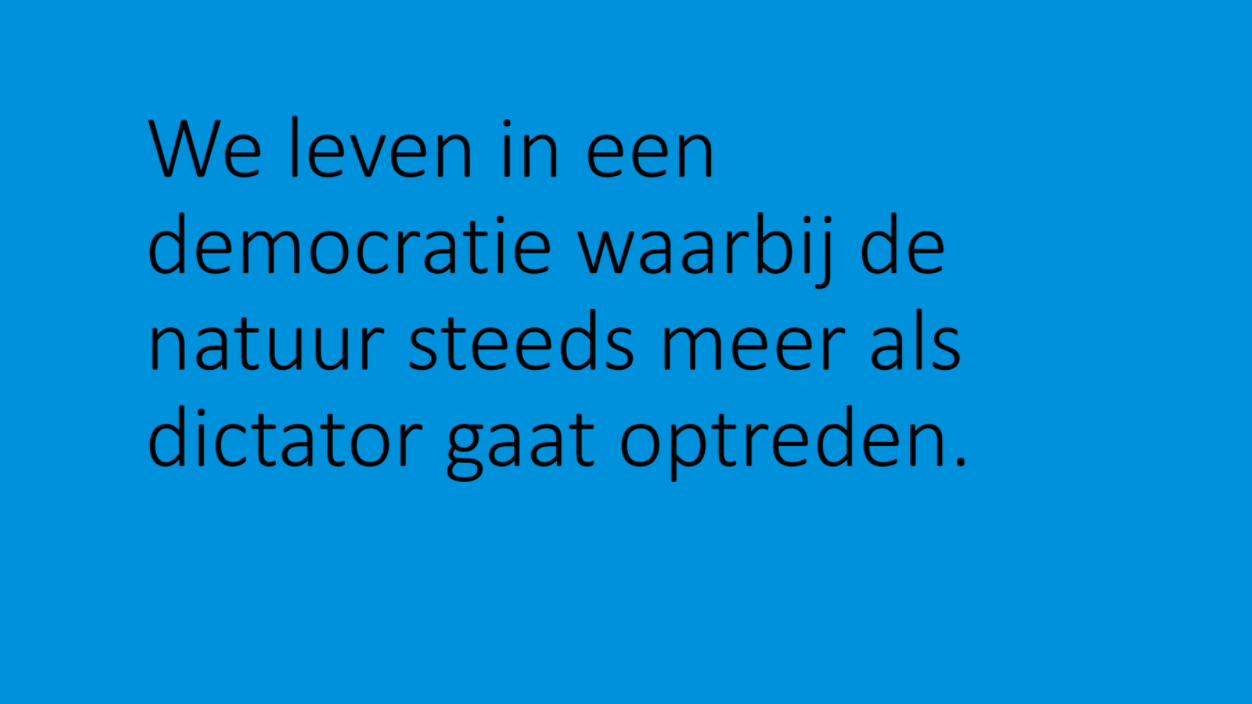 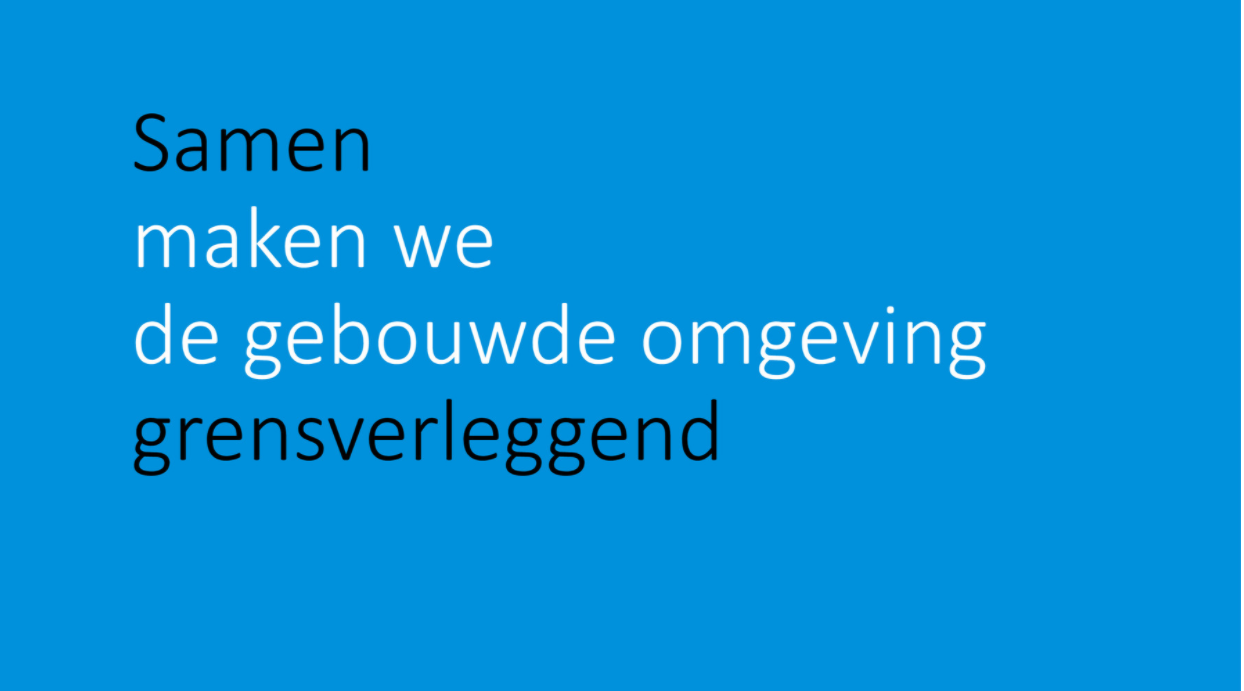 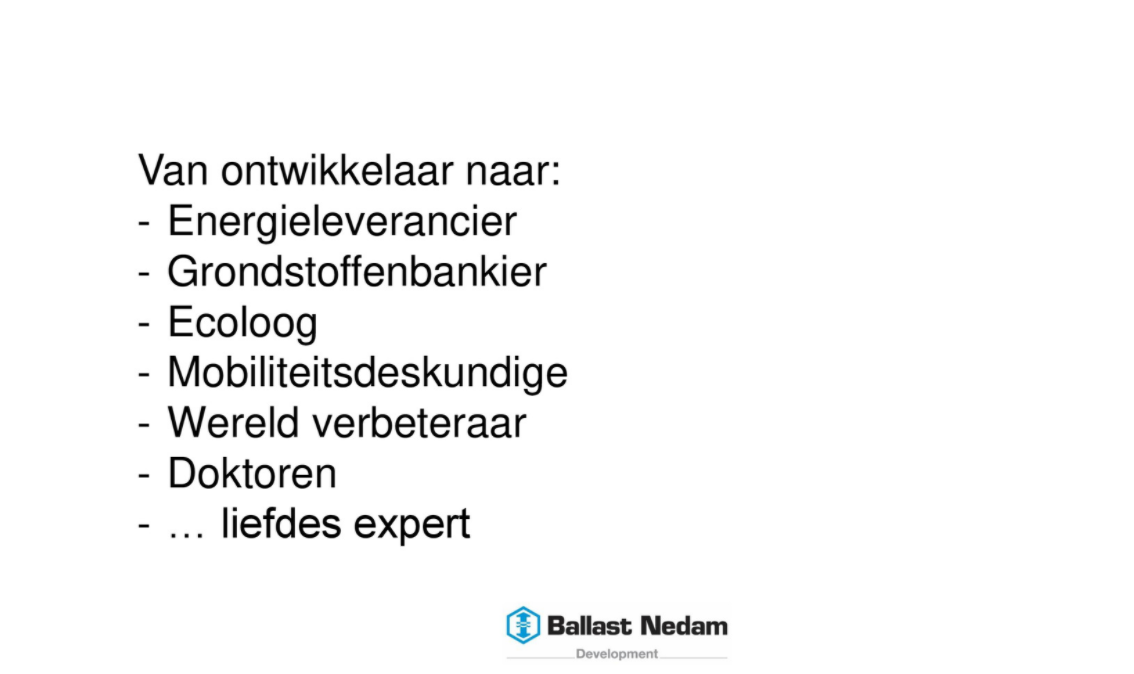 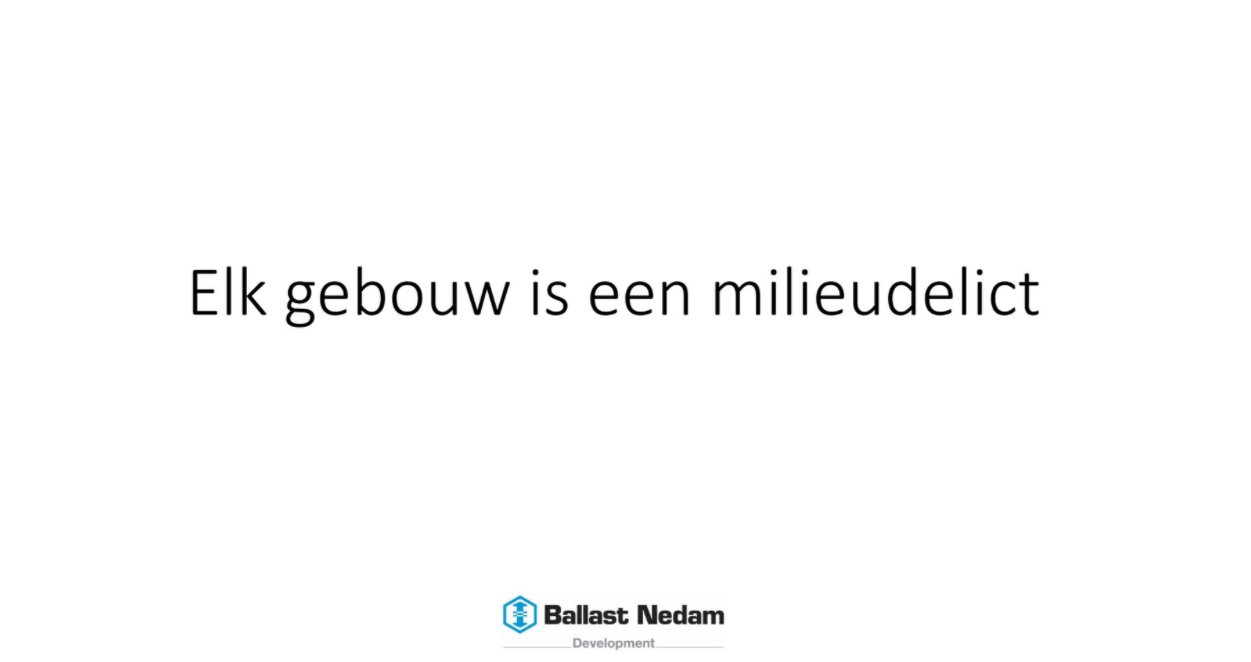 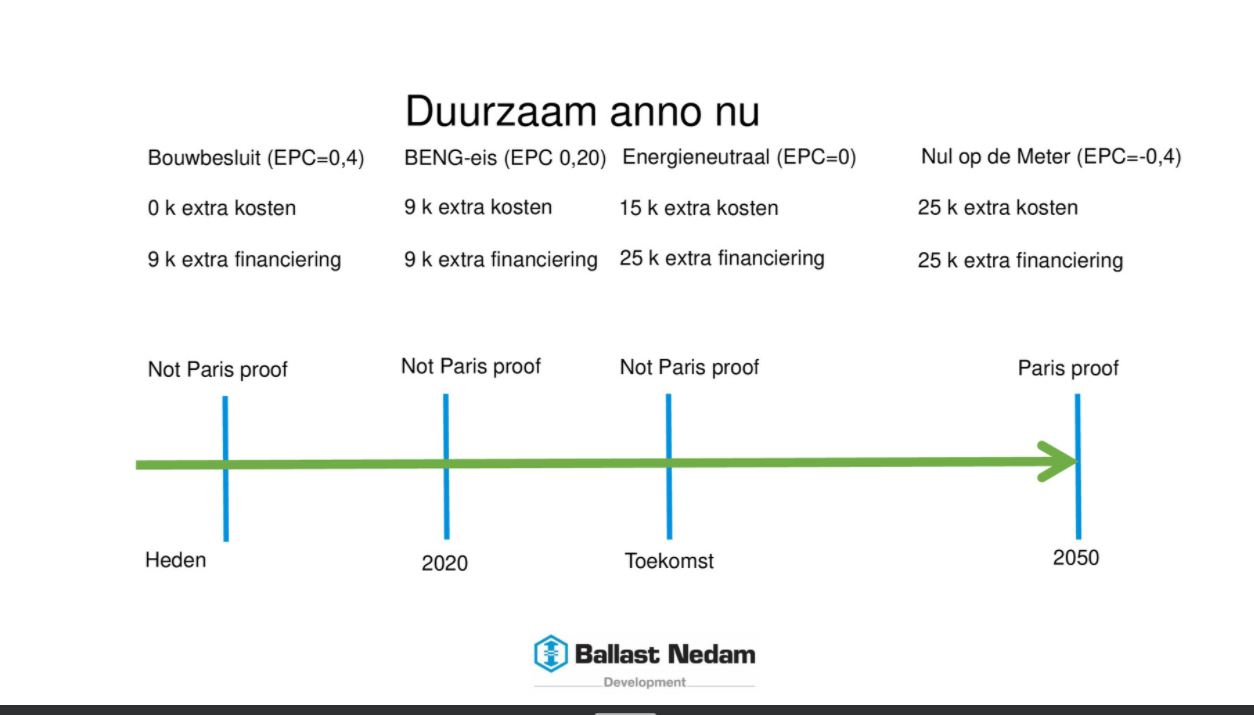 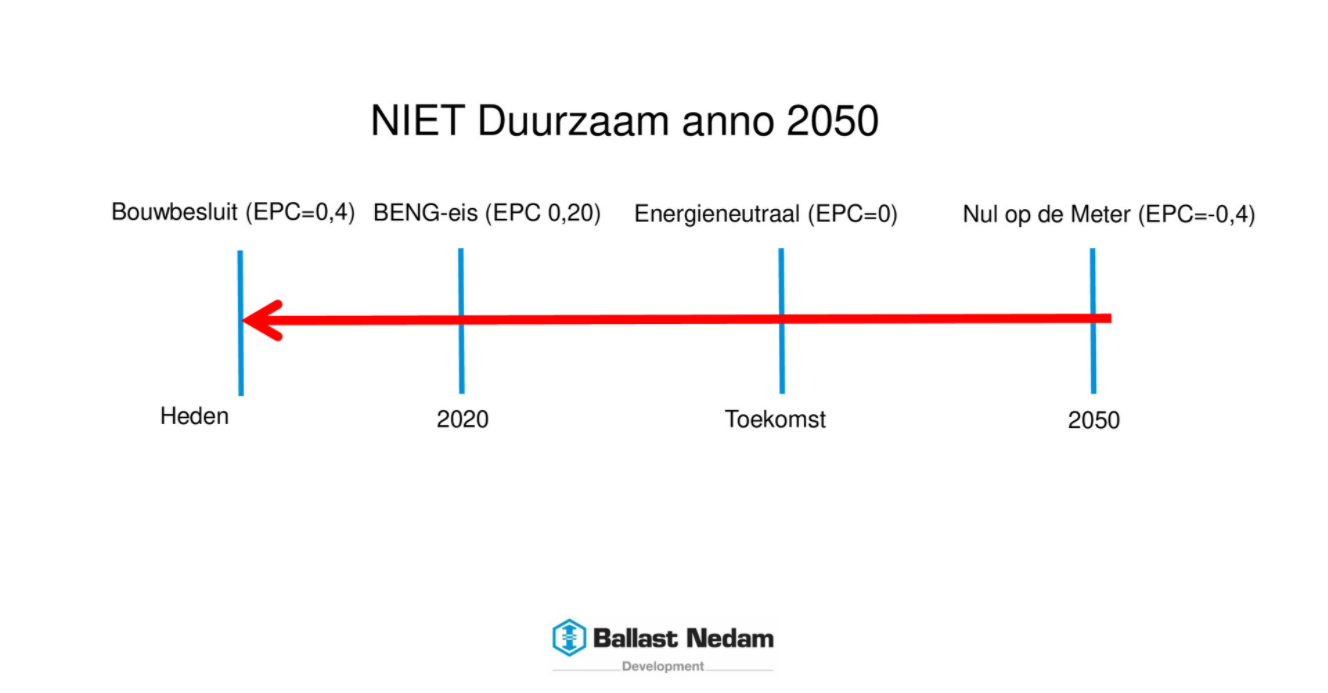 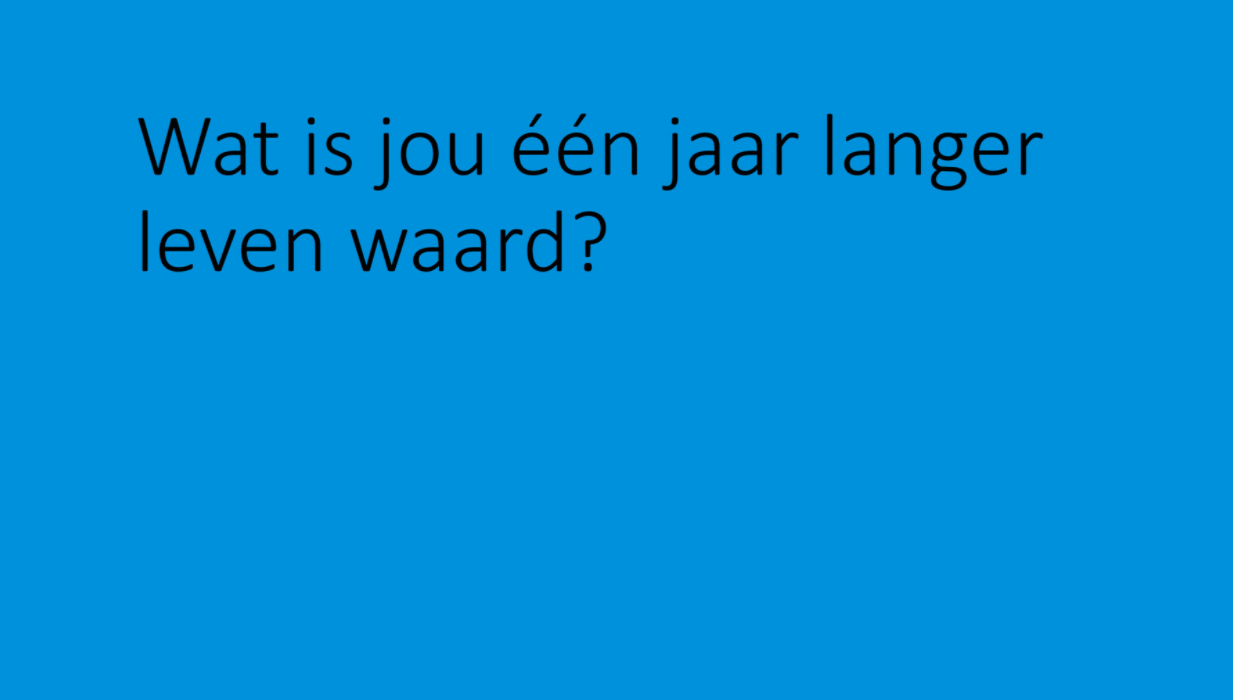 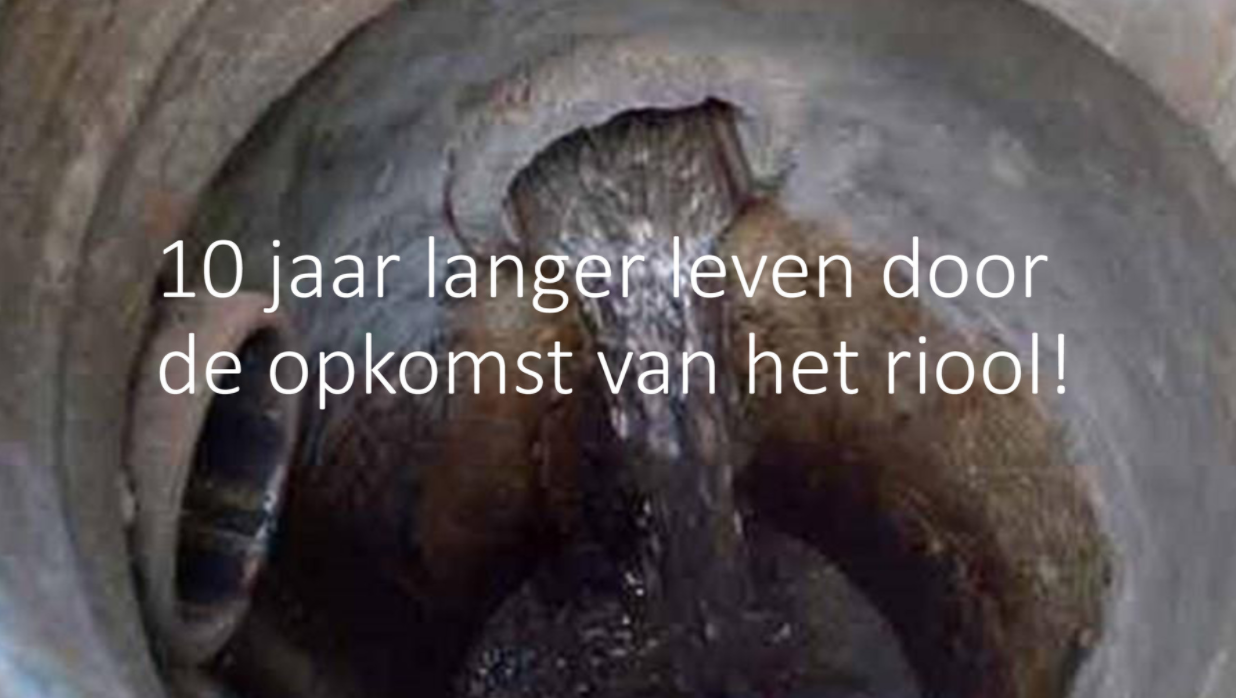 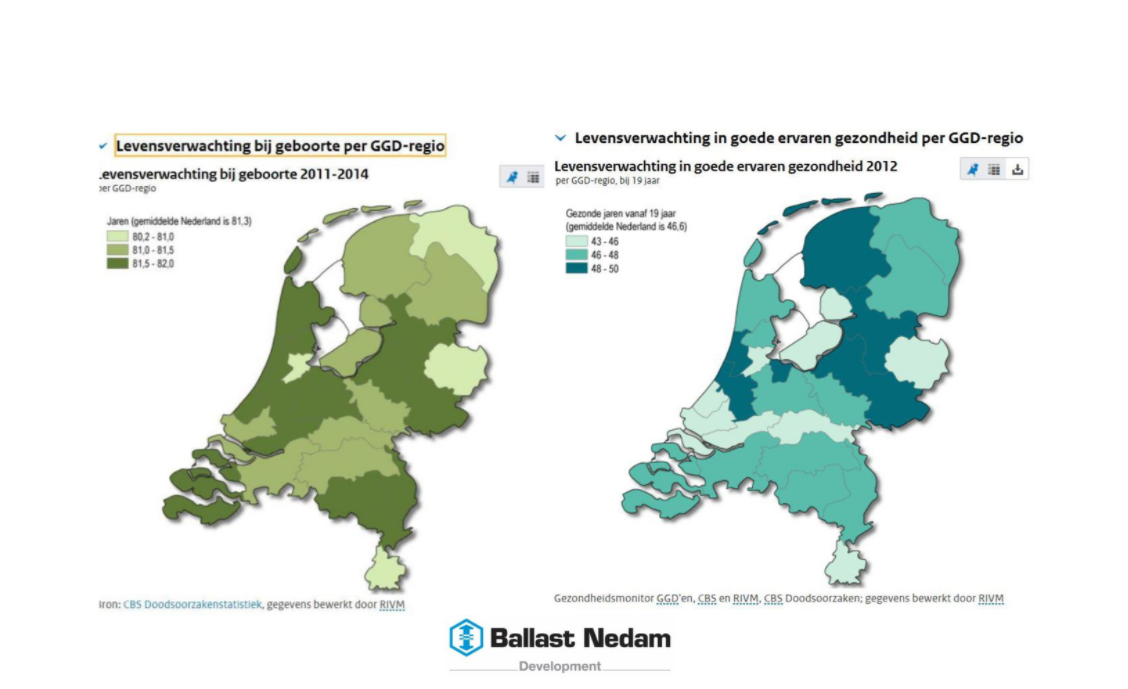 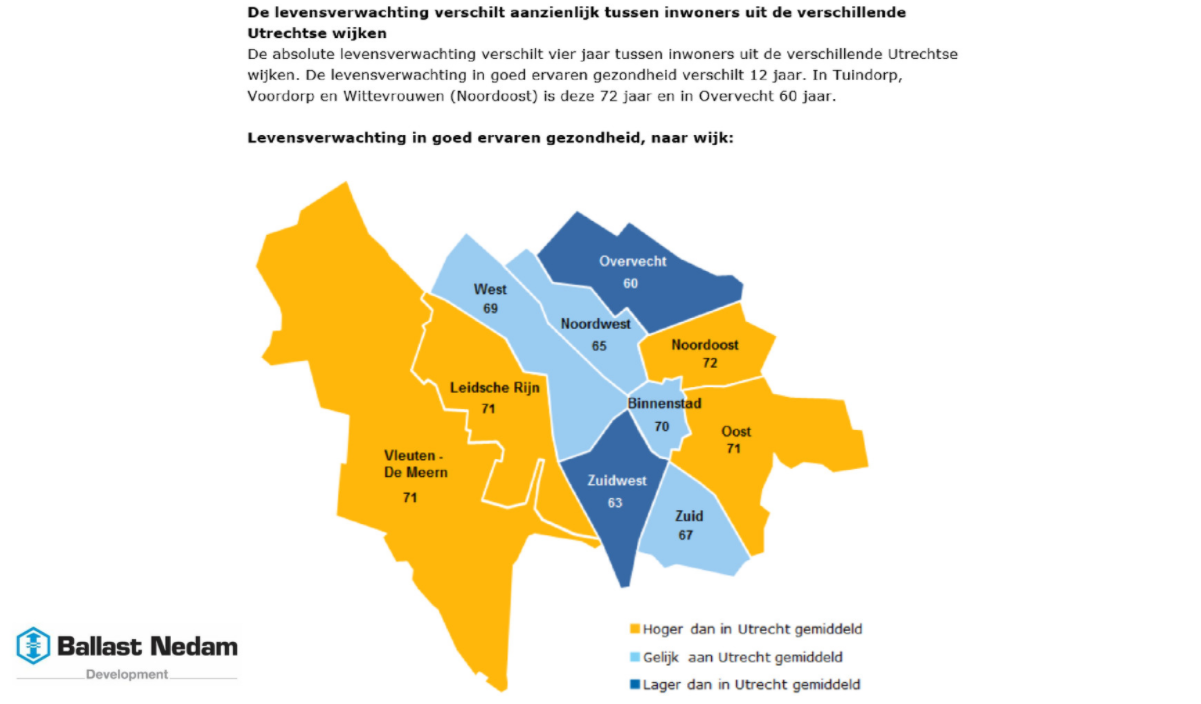 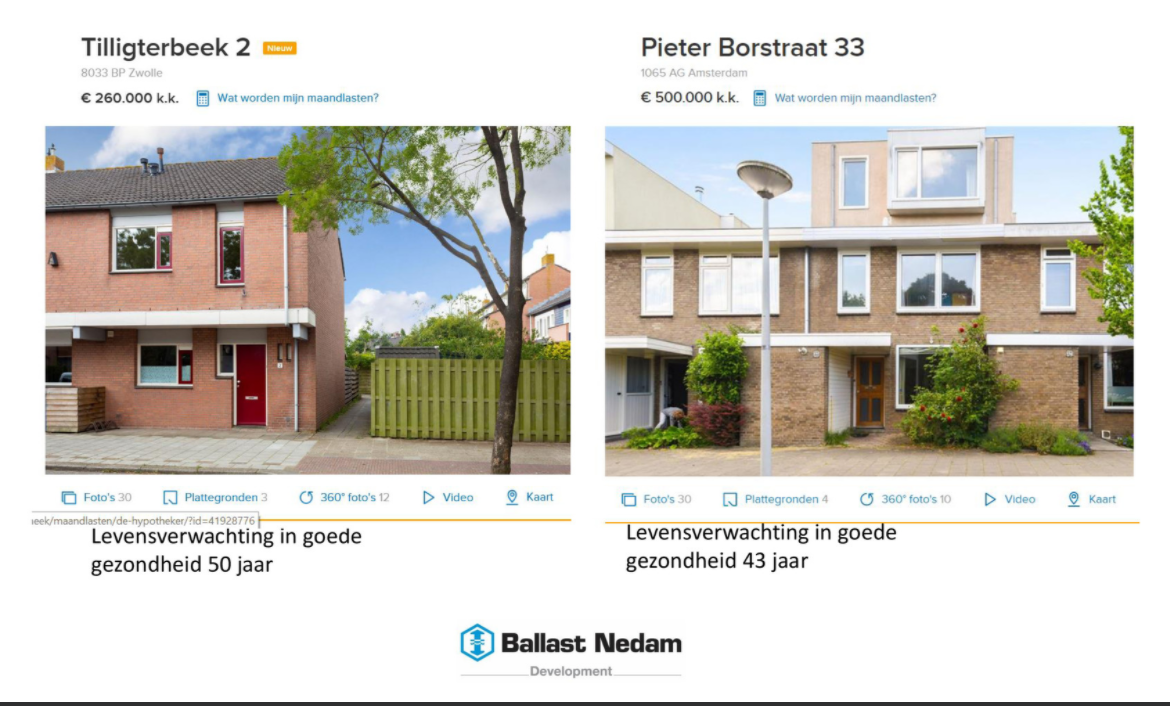 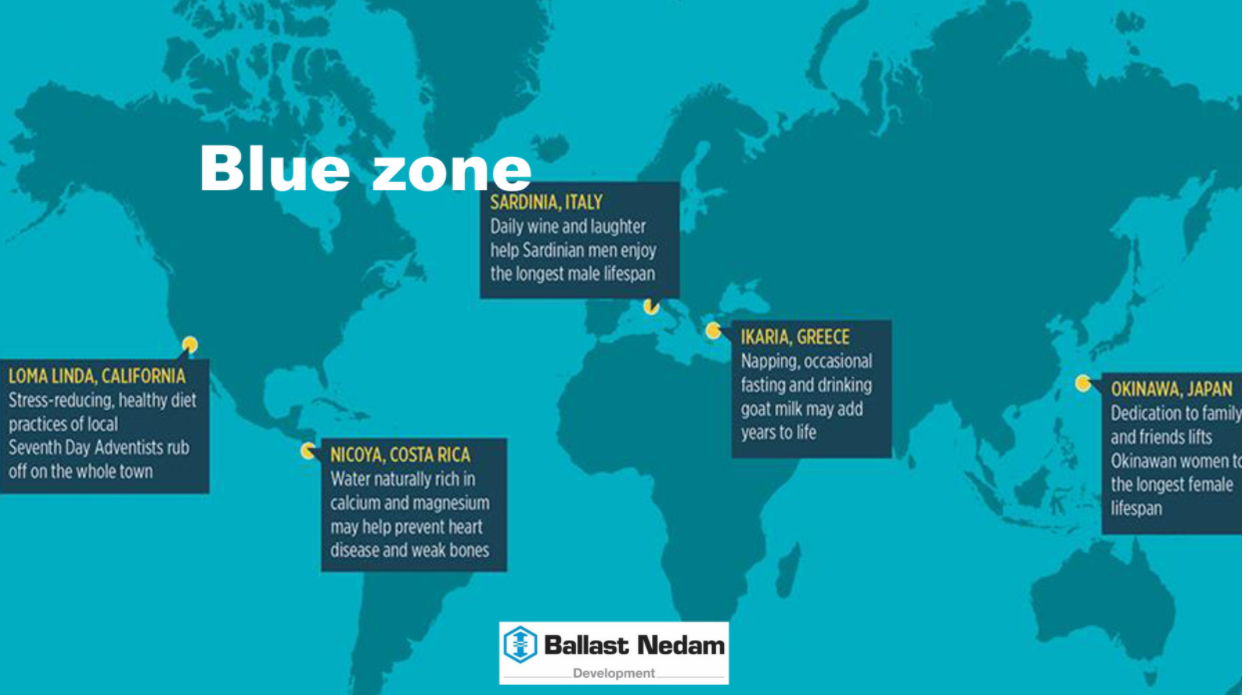 Blue zone: Groenten eten, wandelen en tuinieren
In blue zones zijn veel overeenkomsten in leefstijl. Mensen eten veel groenten, wandelen in de natuur, tuinieren en hebben sterke banden binnen hun gemeenschap. 
De belangrijkste overeenkomsten:
Regelmatige fysieke activiteit in een natuurlijke omgeving
Levensdoel
Weinig stress
Matige calorie-inname
Plantaardig eten
Matige alcoholinname, vooral wijn
Gelijkgestemden door spiritualiteit of religie
Sterke familiebanden
Intensief contact met vrienden
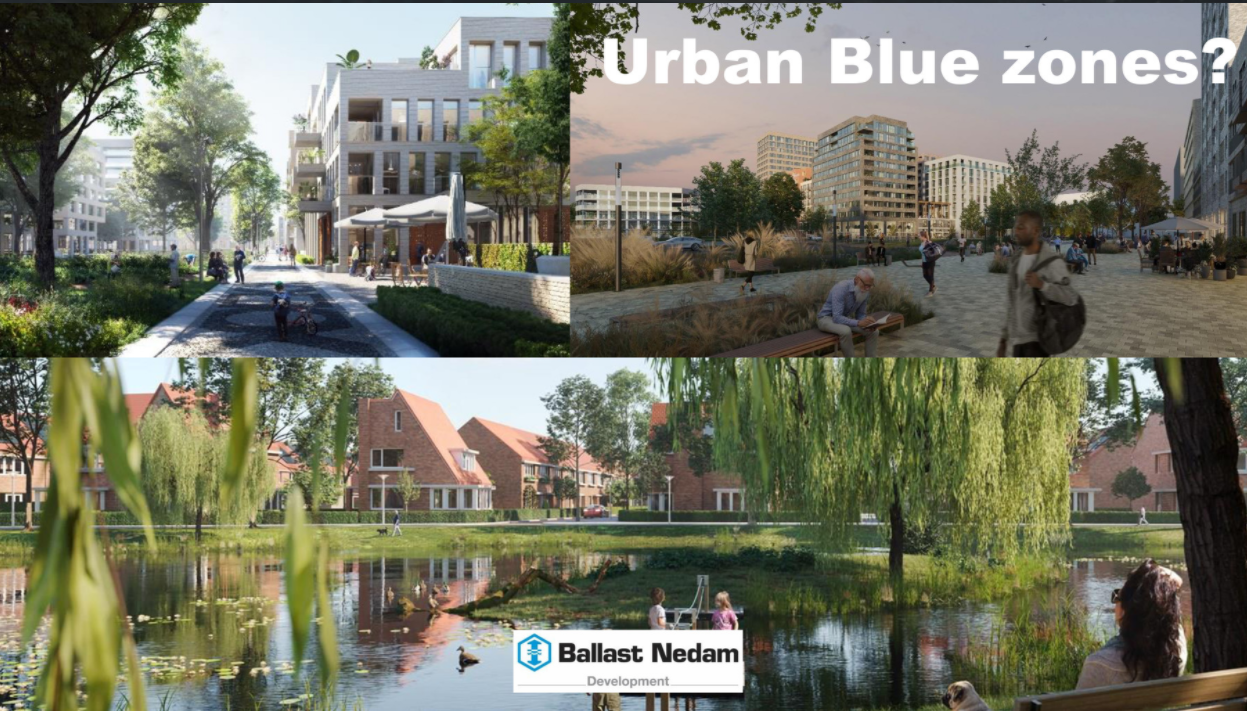 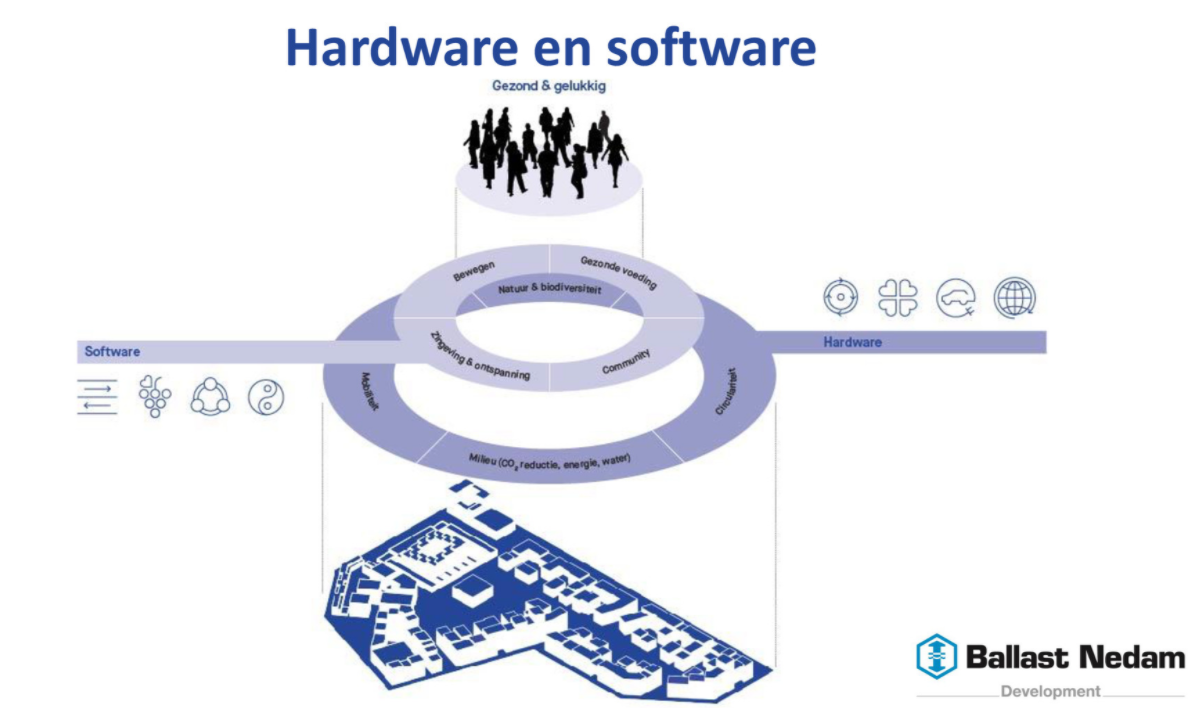 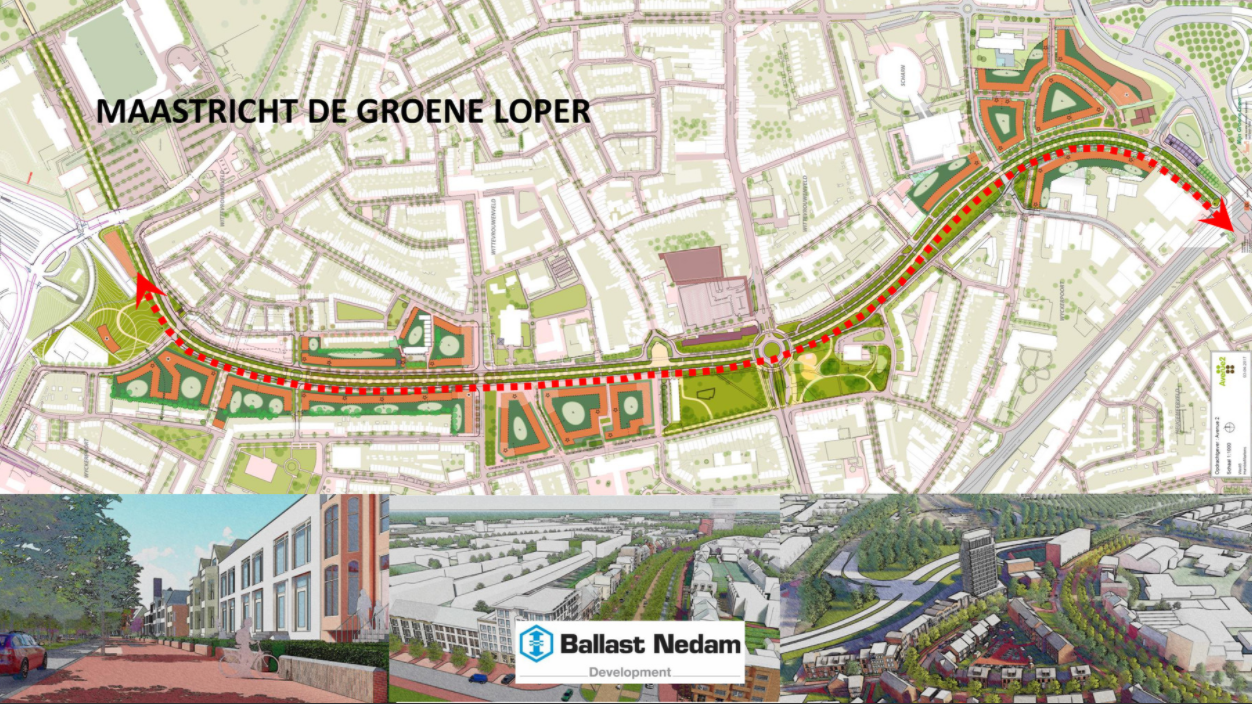 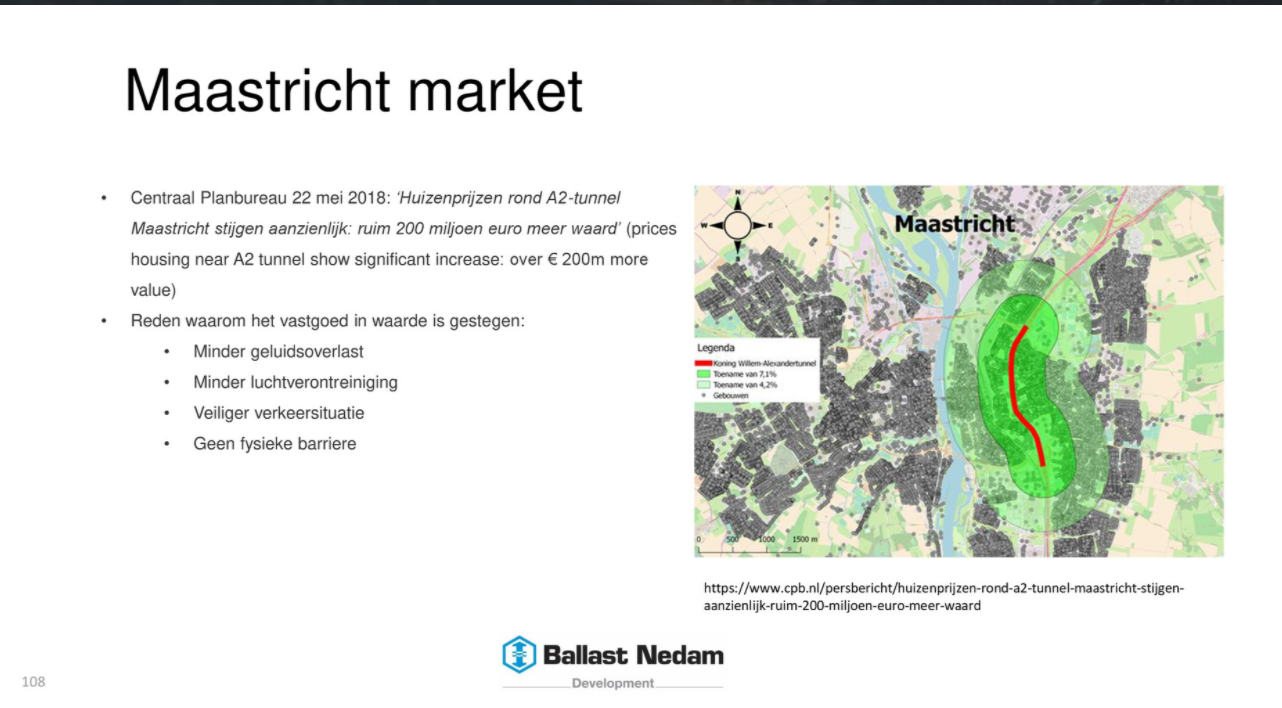 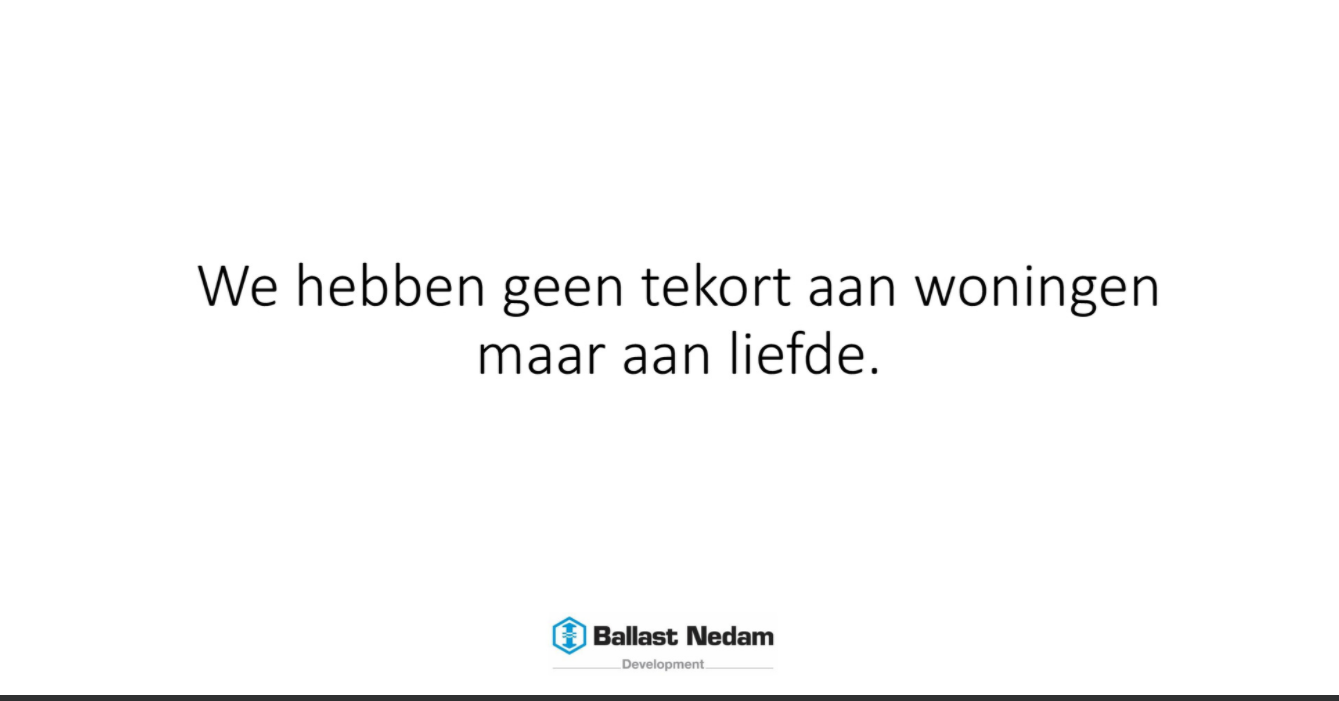 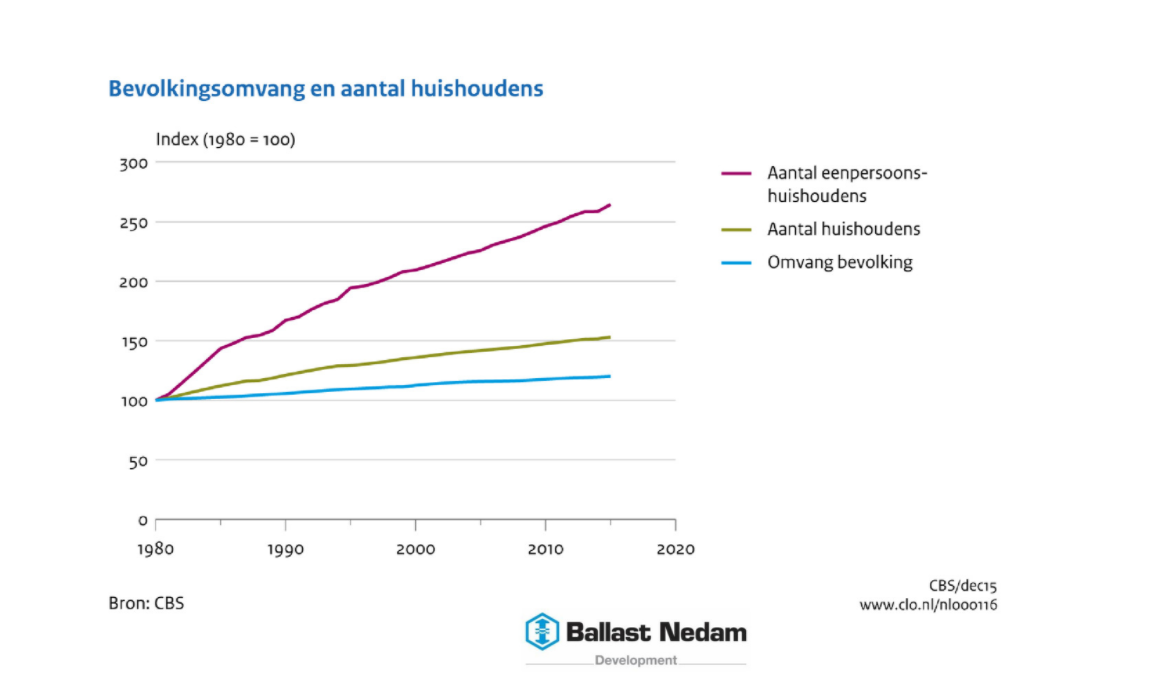 Woningbezetting
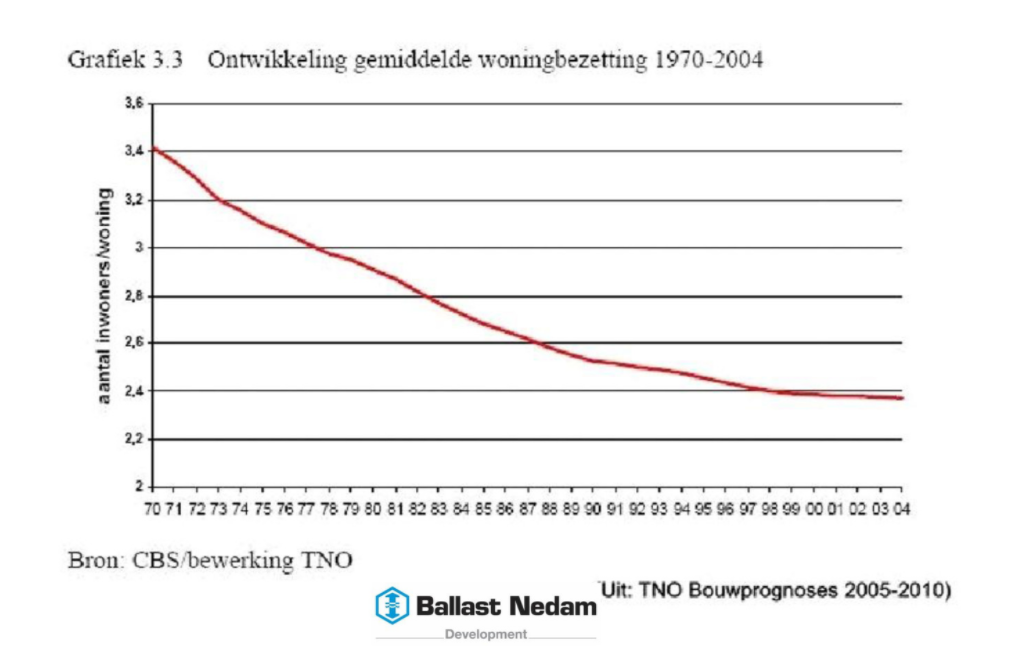 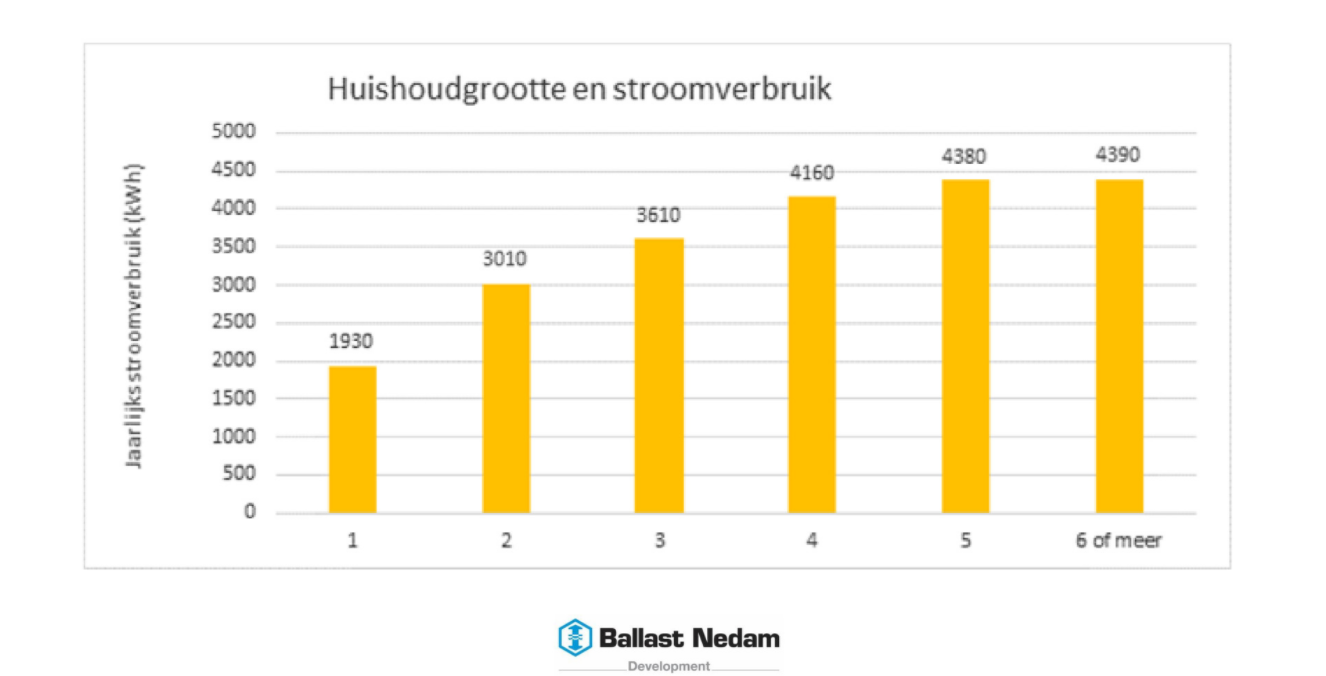 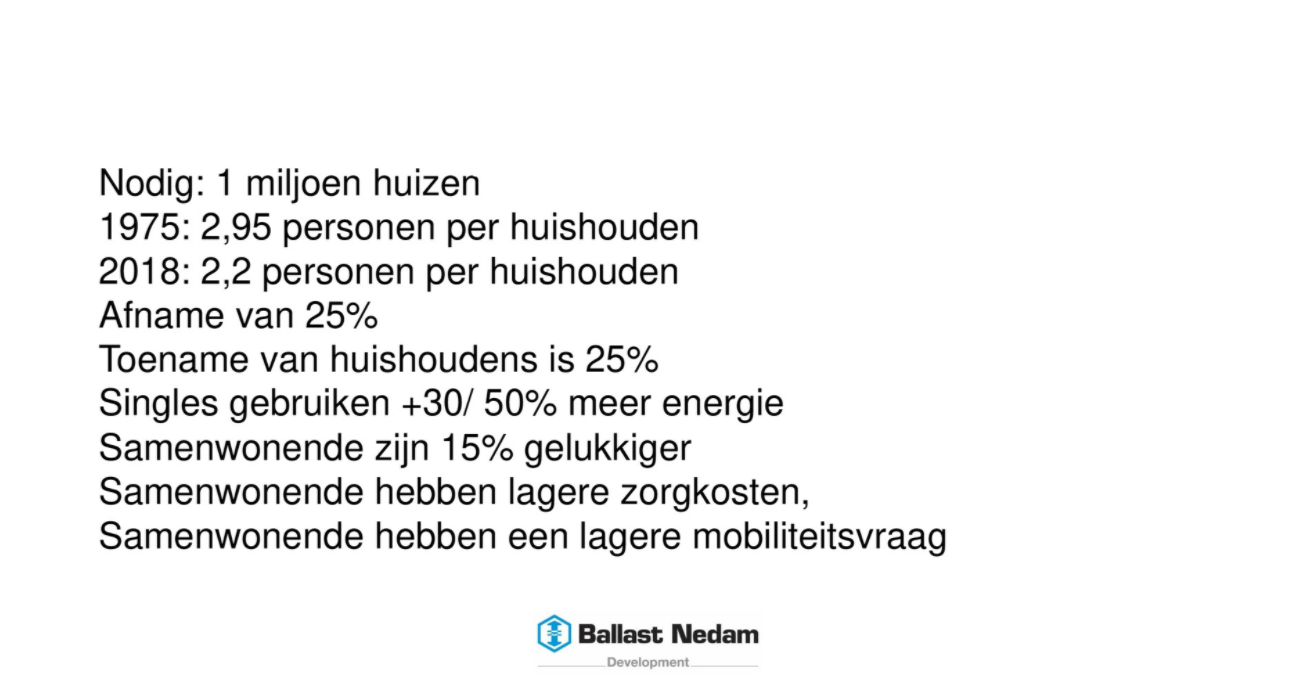 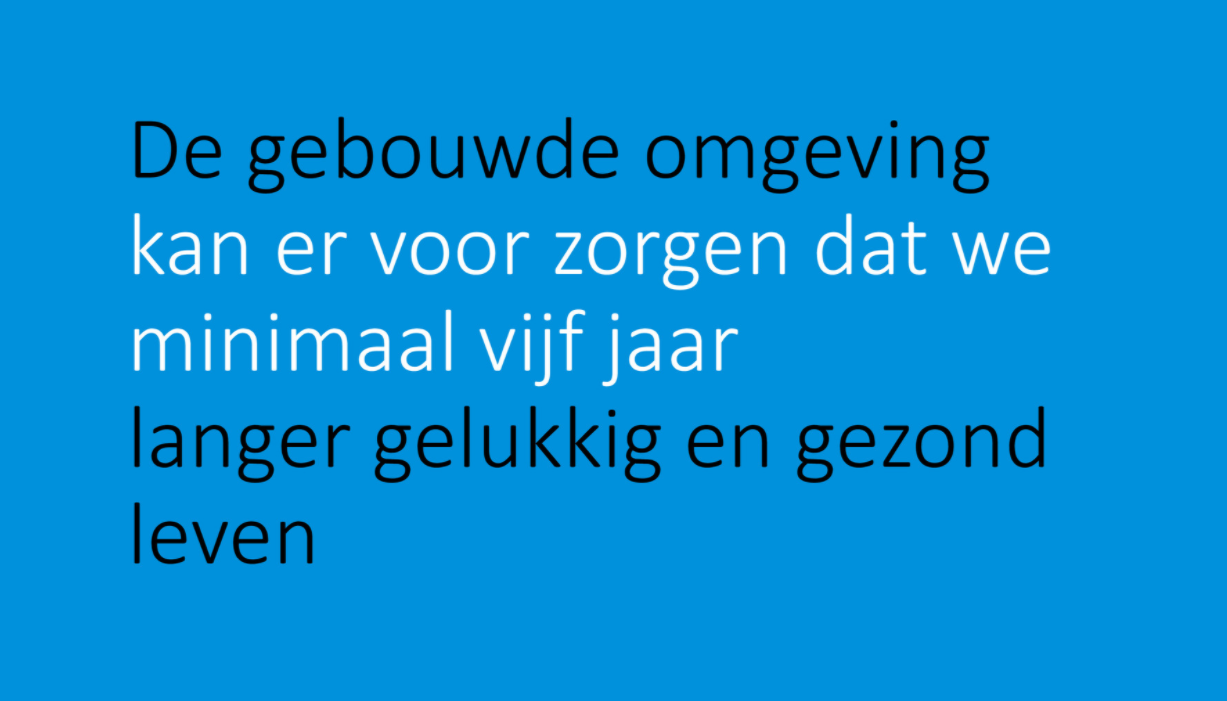